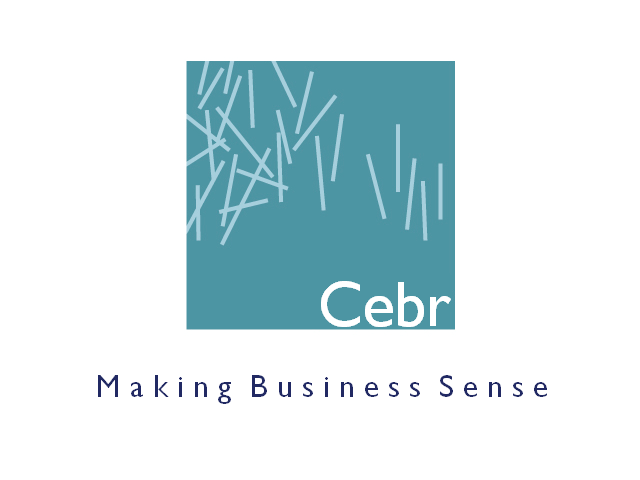 The winning and losing nations (or Sunrise, Sunset and Serendipity – time to start dropping BRICs)
Sixth Gresham Lecture
Douglas McWilliams
Mercers School Memorial Professor of Commerce at Gresham College
Centre for economics and business research ltd

Unit 1, 4 Bath Street, London EC1V 9DX
t: 020 7324 2850  f: 020 7324 2855  e: advice@cebr.com  w: www.cebr.com
Objective
To examine which countries are likely to perform relatively better in the changed world and which ones are likely to perform relatively worse
Overview
The context – previous lectures in the series
Sunrise and sunset cycles
Time to start dropping BRICs
Sunrise economies
Sunset economies
Serendipity economies
Outlook to 2050
The 2013 Budget
The sunrise cycle
The sunset cycle
The misery cycle
Time to start dropping BRICs
Concept has been very helpful in boosting understanding of globalisation process
But increasingly the BRICs economies are becoming too diverse for one category
And it mixes those with internal dynamic growth with those who just got lucky with high energy or mineral prices
At the moment with energy and minerals prices high, both groups have had rapid growth in spending power
But in the future, these prices – though on average rising – will not rise further by as much and energy prices could even drop beyond 2020
The world economic league table 2012-2022
Sunrise economies
China
India
Indonesia
Korea
Mexico
Turkey
Taiwan 
Thailand
Nigeria
Sri Lanka
Sunset economies
US
Japan
Europe
Serendipity economies
Russia
Brazil
Canada
Australia
Saudi Arabia
Ethnic composition of US population forecast for 2050
Source: Pew Research Centre
World outlook for GDP for large economies
Billions of US dollars, current prices at market exchange rates
The main Budget measures
Some cuts in current spending (may be more than seems because of need to absorb higher NI charges)
Extra spending on infrastructure
Housing market package
Rise in personal allowance for income tax
Cut in corporation tax
NIC allowance for expanding small businesses
Potential major monetary policy reforms
Revised inflation remit for MPC
Unrealistic hopes of a quick Eurozone recovery persist
Eurozone real gross domestic product, annual percentage change
ECONOMIC OUTLOOK
OBR still looks too optimistic on growth in the medium-term
UK real gross domestic product, annual percentage change
PUBLIC FINANCES
Borrowing in 2017/18 to be £30 billion higher than forecast by the OBR…
Public sector net borrowing, £ billion, financial year
PUBLIC FINANCES
… with the debt:GDP ratio rising above 90%
Net debt as a percentage of GDP, fiscal years
ECONOMIC OUTLOOK
£10,000 personal allowance to boost real disposable income growth
Income tax (£) paid by someone with a gross yearly income of £25,000
PUBLIC FINANCES
Corporation tax rate reduced even further
UK corporation tax - main rate
PUBLIC FINANCES
Small businesses to benefit from employment allowance
Number of enterprises by employment size, 2011, thousands
21
PUBLIC FINANCES
Help to buy scheme launched to support new and existing home purchases
Approvals of loans for home purchases, thousands
MONETARY POLICY
New MPC remit could pave the way for medium-term interest rate commitments
Bank of England Bank Rate, percentage
MONETARY POLICY
Long term borrowing rates to rise but remain extremely low
Yield on 10 year government bonds, percentage
Forecast
The winning and losing nations (or Sunrise, Sunset and Serendipity – time to start dropping BRICs)

Douglas McWilliams, 
Mercers’ School Memorial Professor of Commerce at Gresham College and Chief Executive of Cebr